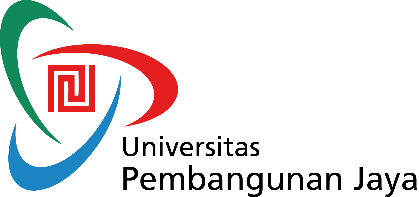 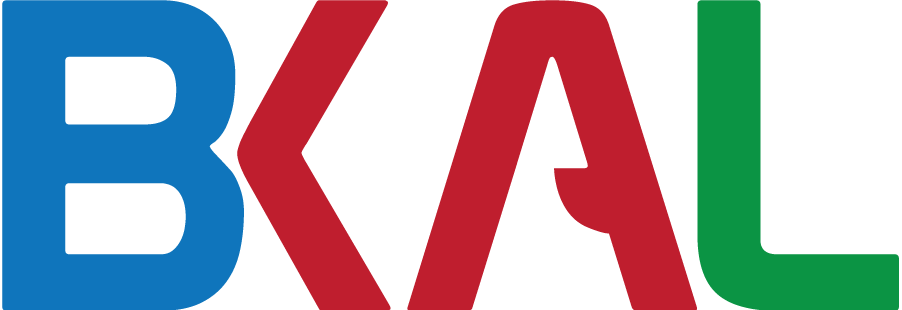 PROGRAM KREATIVITAS MAHASISWA(Karsa Cipta)
Universitas Pembangunan Jaya
Oktober 2019
TUJUAN
PKM bertujuan untuk memandu mahasiswa menjadi pribadi yang 
(1) Lebih tahu aturan, taat aturan
(2) kreatif, inovatif dan 
(3) objektif kooperatif dalam membangun KEBHINEKA TUNGGALIKAAN dan intelektual
PROGRAM KREATIVITAS MAHASISWA
Sebagai Wadah Peningkatan Mutu Mahasiswa di PT
Kurangnya salah satu skill mengakibatkan berkurangnya mutu dari mahasiswa di Perguruan Tinggi .
Filosofi PKM
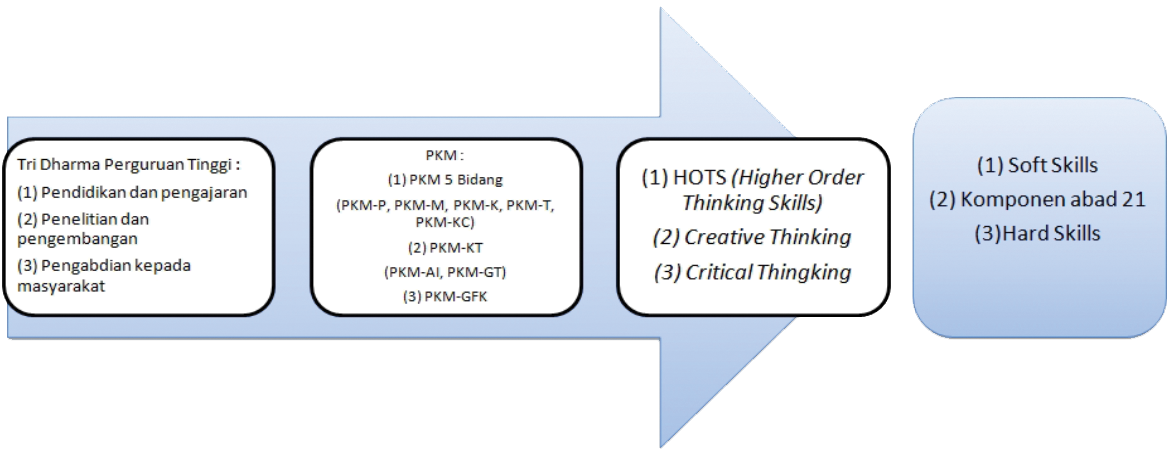 SKEMA PKM
PKM 5 Bidang :
PKM Penelitian (PKM-P)
PKM Kewirausahaan (PKM-K)
PKM Pengabdian Masyarakat (PKM-M)
PKM Penerapan Teknologi (PKM-T)
PKM Karsa Cipta (PKM-KC)

PKM Karya Tulis
PKM Artikel Ilmiah (PKM-AI)
PKM Gagasan Tertulis (PKM-GT)
PKM Gagasan Futuristik Konstruktif (PKM-GFK)
KRITERIA
SKEMA
Strata  Pendidikan
Jumlah	Alokasi  Anggota ** Pendanaan
Inti Kegiatan
Kriteria keilmuan
Luaran
Lap Kemajuan, Lap  Akhir, Artikel  Ilmiah, dan/atau  Produk Program
Mengungkap bukti
Sesuai bidang
saintifik atas tradisi atau	ilmu, lintas bidang Diploma,
PKM-P *
3 orang
Rp 5 s.d 12,5 juta
informasi baru	S1
di anjurkan
Produk iptek sebagai  komoditas usaha  mahasiswa
Lap Kemajuan, Lap  Akhir, Artikel  Ilmiah, Produk  Usaha
Tidak terikat
bidang ilmu
Diploma,
S1
PKM-K*
3-5 orang
Rp 5 s.d 12,5 juta
Lap Kemajuan, Lap  Akhir Artikel, Ilmiah  dan/atau Produk  Program
Solusi iptek
Diploma,  S1
(teknologi/manajemen) Tidak terikat  bagi mitra non profit	bidang ilmu
PKM-M*
3-5 orang
Rp 5 s.d 12,5 juta
Solusi iptek  (teknologi/manaj emen)  bagi mitra profit
Lap Kemajuan, Lap  Akhir, Artikel Ilmiah  dan/atau Produk  Program
Sesuai bidang
PKM-T*
3-5 orang
Rp 5 s.d 12,5 juta
ilmu, lintas bidang Diploma,
S1
di anjurkan
Lap Kemajuan, Lap  Akhir, Artikel Ilmiah  dan Prototip atau  Produk Fungsional
Karya berupa hasil  konstruksi karsa yang  fungsional
Sesuai bidang
PKM-KC*
3 orang
Rp 5 s.d 12,5 juta
ilmu, lintas bidang Diploma,
S1
di anjurkan
Muara PKM
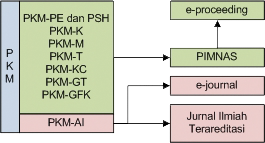 EVALUASI PROPOSAL PKM
III. EVALUASI	DARING TAHAP 2
II. EVALUASI	DARING TAHAP 1
I. EVALUASI	INTERNAL PT
Kesesuaian Administrasi
Kesesuaian Format
Kesesuaian Program
Kesesuaian Administrasi
Kesesuaian Format
Kesesuaian Program
Tingkat Kreativitas
Menenkankan pada aspek  Kreativitas / Substansial
Dilakukan oleh 2 reviewer, dengan  nilai akhir adalah rata2 dari kedua  reviewer tsb.
Jika ada perbedaan nilai lebih dari
100, maka ada reviewer ke-3.
Sebagai penentu pendanaan PKM
Dilakukan oleh 1 reviewer, dengan  nilai Lolos / Tidak
dan lolos Pimnas (30%)
5
PKM - KC
KELOMPOK MAHASISWA
DOSEN PENDAMPING
Masyarakat
KONSTRUKSI IDE KREATIF
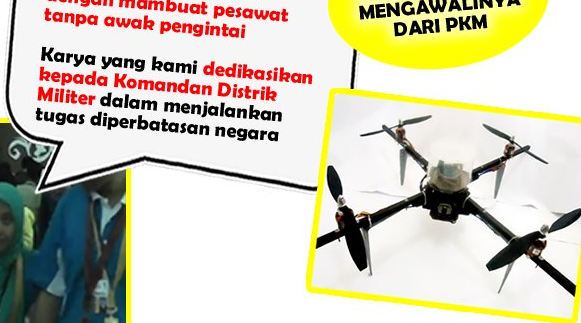 PKM-KC
Luaran dan Potensi PKM-KC
Model / design / alat yang bisa belum  bermanfaat bagi  masyarakat
Solusi bagi masalah yang ada di masyarakat sekitar
Artikel Ilmiah, kalau bisa  yg dipublikasikan
Potensi Patent, bila memungkinkan
Kontinuitas dan keberlanjutan program. (oleh pihak lain)
Perlu Diperhatikan (Mutlak)
Kesesuaian Administrasi
Kesesuaian Format
Kesesuaian Program
Sistematika Penulisan Prop PKM-KC
Ditulis di A4, TNR 12, spasi 1.15, margin 4 3 3 3
Nomor hal :
i, ii , … di sudut kanan bawah.
Khusus hal sampul boleh ada ‘i’ boleh  tidak ada.
HALAMAN SAMPUL
HALAMAN PENGESAHAN
DAFTAR ISI
BAB 1 PENDAHULUAN
BAB 2 TINJAUAN PUSTAKA
BAB 3 METODE PELAKSANAAN
BAB 4 BIAYA DAN JADWAL KEGIATAN
4.1 Anggaran Biaya
4.2 Jadwal Kegiatan
DAFTAR PUSTAKA
LAMPIRAN-LAMPIRAN
10 Halaman  Nomor hal :
1 s.d 10 di sudut kanan atas
Biodata Ketua, Anggota dan Dosen pendamping yang ditandatangani (Lampiran 11.2)
Justifikasi Anggaran Kegiatan (Lampiran 11.3).
Susunan Organisasi Tim Kegiatan dan Pembagian Tugas (Lampiran 11.4).
Surat Pernyataan Ketua Pelaksana (Lampiran 11.5). Materai Rp. 6000
Gambaran Teknologi yang akan Diterapkembangkan.
Pendahuluan
Latar Belakang Masalah : Berisi uraian proses dalam mengidentifikasi ide yang akan dikonstruksikan dengan merujuk berbagai sumber pustaka, persoalan di PT, persoalan, kebutuhan atau tantangan masyarakat dari sudut pandang mahasiswa
 Perumusan Masalah : Rumuskan dengan jelas ide yang akan dikonstruksikan Perumusan masalah tidak harus dalam bentuk pertanyaan.
 Tujuan Program : Nyatakan tujuan yang akan dicapai secara spesifik yang diharapkan terwujud setelah kegiatan PKM-KC selesai.
Luaran Yang Diharapkan : Nyatakan secara jelas luaran yang diharapkan. Luaran bisa berupa prototype alat/mesin, software, sistem, model, desain, miniatur, dll yang terukur
Kegunaan Program : Sebutkan manfaat (sosial/ ipteks/ekonomi/budaya) yang dimiliki luaran proram dan siapa yang diharapkan dapat memanfaatkannya.
TINJAUAN PUSTAKA
Usahakan pustaka terbaru, relevan dan asli dari jurnal ilmiah, atau sumber otentik lain. 
Tinjauan Pustaka mengacu pada Daftar Pustaka. 
Tinjauan Pustaka bukan kumpulan teori, namun merupakan rangkaian hasil yang sudah dikenali dan mempunyai sebuah atau beberapa alur pikir tentang terjadinya suatu peristiwa ilmiah (mechanism of action) dari suatu ide kreatif yang akan dikonstruksikan.
Metode Pelaksanaan
Metode bagi PKM-KC merupakan teknik, cara kerja dalam mengkonstruksikan ide 
Agar dilengkapi dengan prosedur atau tahapan pekerjaan 
Untuk semua proposal yang didanai wajib mencantumkan Indikator Keberhasilan Jangka Pendek (IKJP) dan membuat LogBook (setiap tahap ditandatangani Pembimbing) untuk memudahkan monitoring
Rancangan Biaya
Berikan rincian biaya PKM baik yang didanai Belmawa antara Rp. 5-12,5 juta, Usulan yang melampaui pagu biaya tersebut, harus disertai Surat Pernyataan Kesediaan Sebagai Penyandang Dana PKM pihak lain tersebut. 
Rekapitulasi biaya yang terdiri atas: a. Bahan habis pakai b. Peralatan penunjang PKM c. Perjalanan d. Lain-lain 
Rincian biaya harus lengkap, wajar dan jelas peruntukannya. 
Honorarium bagi tim pelaksana maupun dosen pendamping tidak diperkenankan
Jadwal Kegiatan
Buatlah jadwal kegiatan PKM yang meliputi rinci kegiatan persiapan, pelaksanaan dan penyusunan laporan dalam bentuk Bar-chart. Bar-chart memberikan rincian kegiatan dan jadwal pelaksanaan kegiatan tersebut. 
Jadwal pelaksanaan mengacu pada Metode Pelaksanaan Program (H). Untuk menghindari keterikatan waktu pelaksanaan dengan periode waktu tertentu, usahakan tidak menggunakan nama bulan secara eksplisit dalam penjadwalan rencana kegiatan. Sebagai contoh, untuk menggambarkan urutan waktu pelaksanaan, gunakan kata “bulan ke-1, bulan ke-2”, dan seterusnya, bukan bulan Maret, bulan April, dan seterusnya. 
Catatan : lama pelaksanaan PKM maksimal 5 (lima) bulan.
Kesesuaian Administrasi
Halaman Judul
Identitas PKM, harus ada (tidak ada identitas PKM  dibatalkan)
Jumlah anggota tim pengusul harus sesuai  Pedoman. Anggota tim berasal dari PT yg  sama, disarankan lintas angkatan.
Nama Pengusul tidak boleh disingkat, kecuali ada  Surat Keterangan yg dilampirkan, diketahui Ketua  Jurusan/Wadek/…
Tahun Usulan: sesuai pengajuan usulan proposal, selain ini bisa  dibatalkan
Kesesuaian Administrasi
Hal Pengesahan
Tanggal Usulan harus sesuai tahun, dan  tertanggal sebelum batas akhir upload.
Tanda Tangan Pengusul , Dosen Pendamping, dan  Pimpinan PT harus ada dan tidak boleh cropping.
Cap/Stempel PT harus ada.
Kesesuaian Administrasi
Lampiran, semua lampiran yg diminta harus ada  (boleh ada tambahan lampiran)
Biodata Pengusul dan Dosen Pendamping yang  ditandatangani langsung (bukan tandatangan digital)
Surat Pernyataan Ketua Pelaksana (Lamp 11.5),  harus ditanda tangan dan bermaterai Rp. 6000
Surat Pernyataan pendanaan bagi yang  memerlukan biaya > 12.5 jt
Kesesuaian Format
Sistematika / Struktur Proposal harus sesuai  Pedoman, tiap Bidang PKM berbeda.
(lihat Pedoman).
Seharusnya tidak memakai Ringkasan, tetapi ada  Ringkasan tidak membatalkan proposal, atau boleh  dikasih Ringkasan.
Kesesuaian Format
2.	Jumlah halaman (maksimum 10 hal mulai Bab I  Pendahuluan sampai dengan Daftar Pustaka),
Tidak termasuk Hal Kulit Muka, Hal Pengesahan,  Daftar Isi, Daftar Gambar, CV, Surat Mitra.
Kecuali PKM K dan M, Jika memakai Daftar Pustaka,  maka Daftar Pustaka boleh dihalaman ke 11 dst.
Kesesuaian Format
Tata Tulis:
Layout	A4 dengan isi tulisan batas kiri 4 cm, batas  atas / kanan / bawah 3 cm
Jenis huruf, TNR 12
Spasi, 1,15 (jarak antar alinea boleh tidak 1,15)
Nomor halaman untuk Pendahuluan s.d. Lampiran  harus ada di kanan atas.
10 Halaman dengan nomor hal : 1 s.d 10 di  sudut kanan atas
Khusus PKM-K dan M, jika memakai Daftar  Pustaka, maka Daftar Pustaka boleh di hal 11, …
Kesesuaian Program
Isi proposal PKM harus sesuai dengan kriteria yang  ada di Pedoman
Ketidak-sesuaian yang tidak diperbolehkan:
PKM-K,M,T,KC berisi aktivitas penelitian
PKM T atau M tidak memiliki mitra
PKM T bermitra dengan mitra non produktif (tidak  berorientasi profit)
PKM M bermitra dengan mitra produktif  (berorientasi profit)
PKM KC yang berorientasi memberi solusi usaha  tertentu. (seharusnya ke masyarakat)
Tingkat Kreativitas
Tingkat kreativitas proposal yang terdiri dari aspek  keterulangan topik, dan bobot kreativitas.

Yang sering terjadi, dan proposal bisa ditolak:  Topik berulang atau sudah sering dilakukan  Topik sudah sangat umum
Kreativitas terlalu kecil, atau terlalu besar
Tingkat Kreativitas
Tingkat kreativitas proposal yang terdiri dari aspek  keterulangan topik, dan bobot kreativitas.

Yang sering terjadi, dan proposal bisa ditolak:  Topik berulang atau sudah sering dilakukan  Topik sudah sangat umum
Kreativitas terlalu kecil, atau terlalu besar
Contoh PKM KC
HYSTORI (Hyperbaric Storage for Chili) Inovasi Penyimpanan Berbasis Hypobaric System Guna Memperpanjang Daya Simpan Cabai.
AVEO (Achilles Physiotheraphy Orthosis) Sepatu Pencegah Kontraktur Ankle Kaki Pada Penderita Kelumpuhan
Desain Meja Dinding Lipat
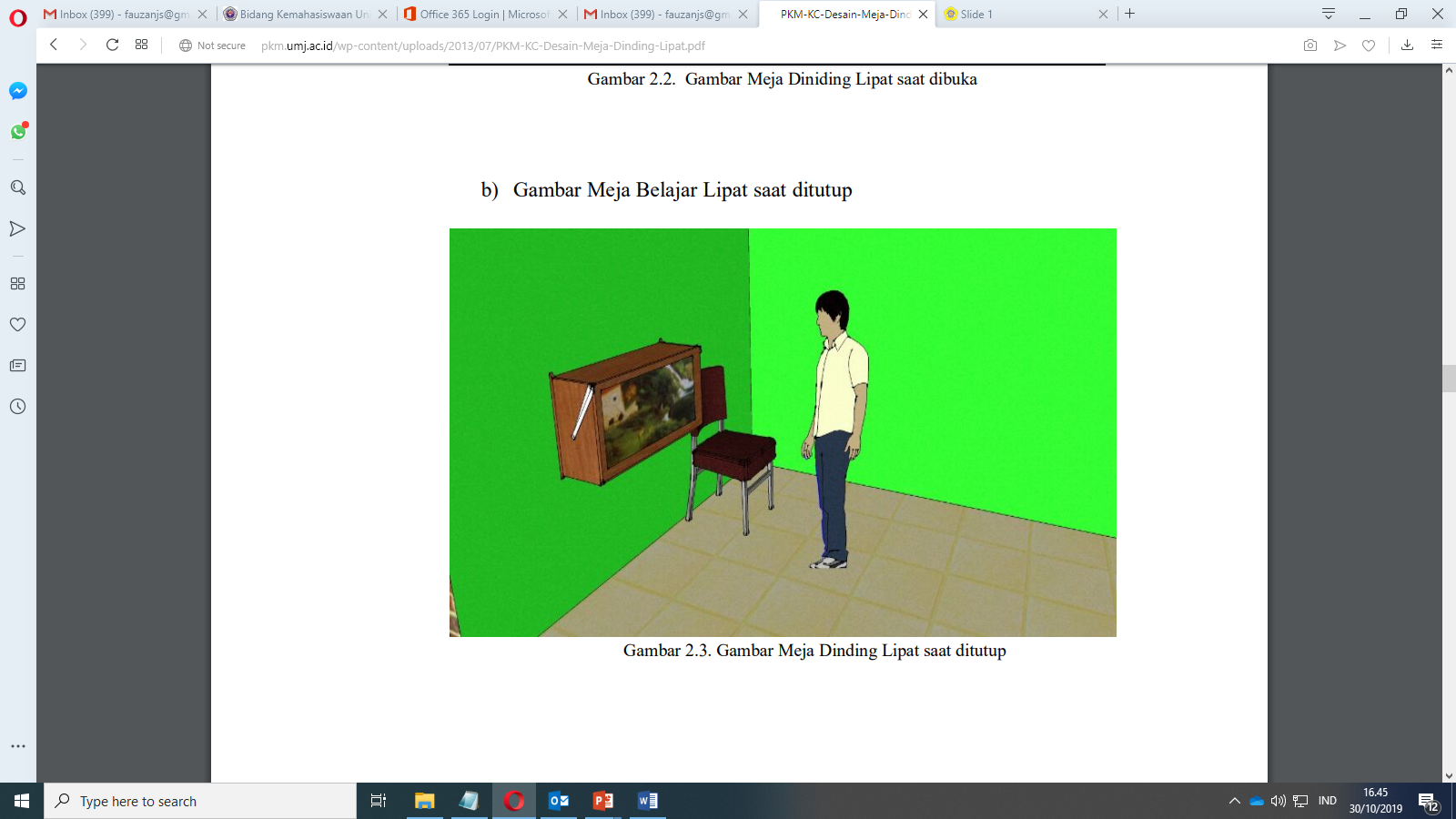 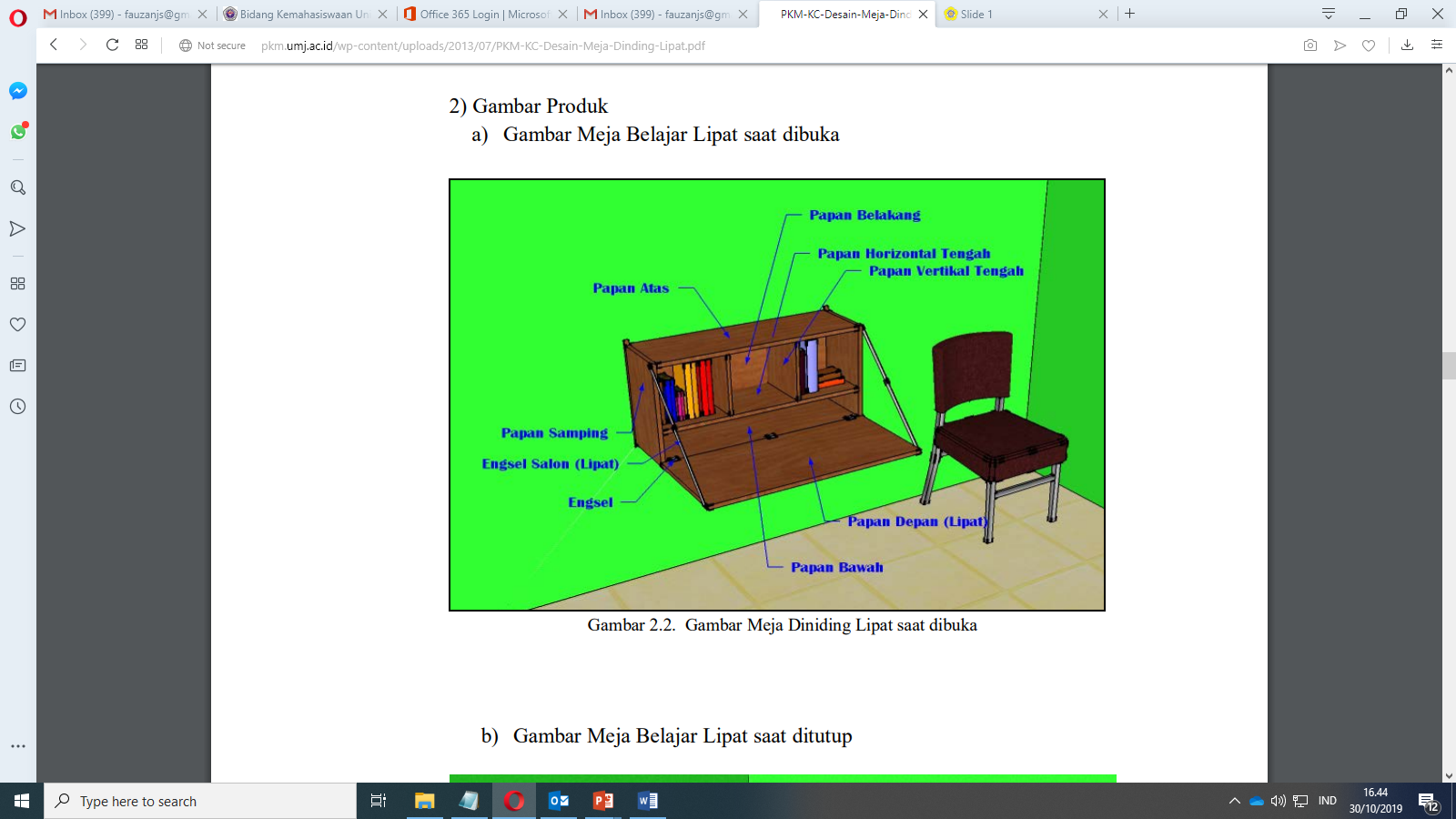 Contoh PKM-KC
Desain Kursi Makan dengan Menggunakan Bentuk Angklung Sebagai Elemen Sandaran Kursi
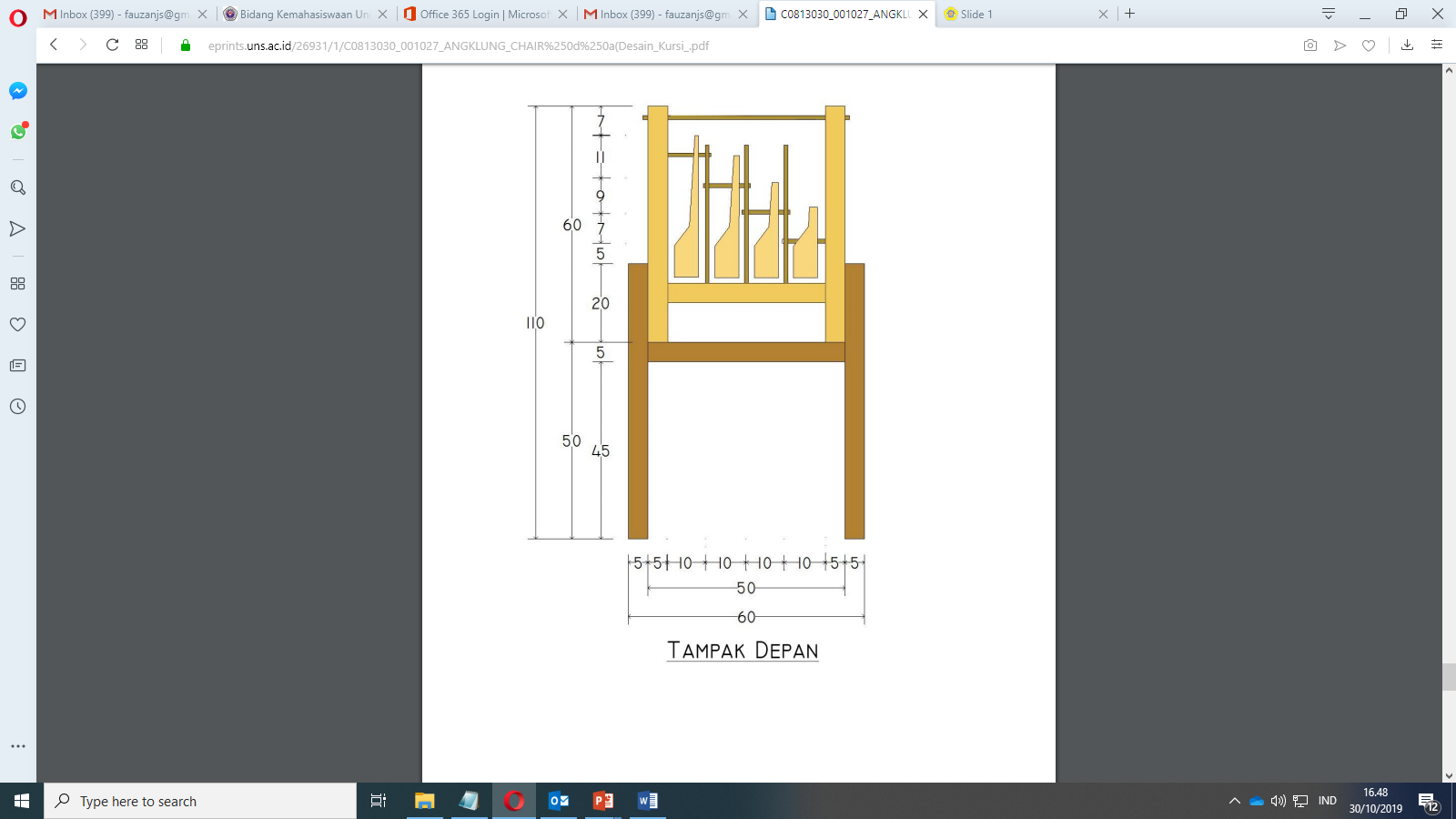 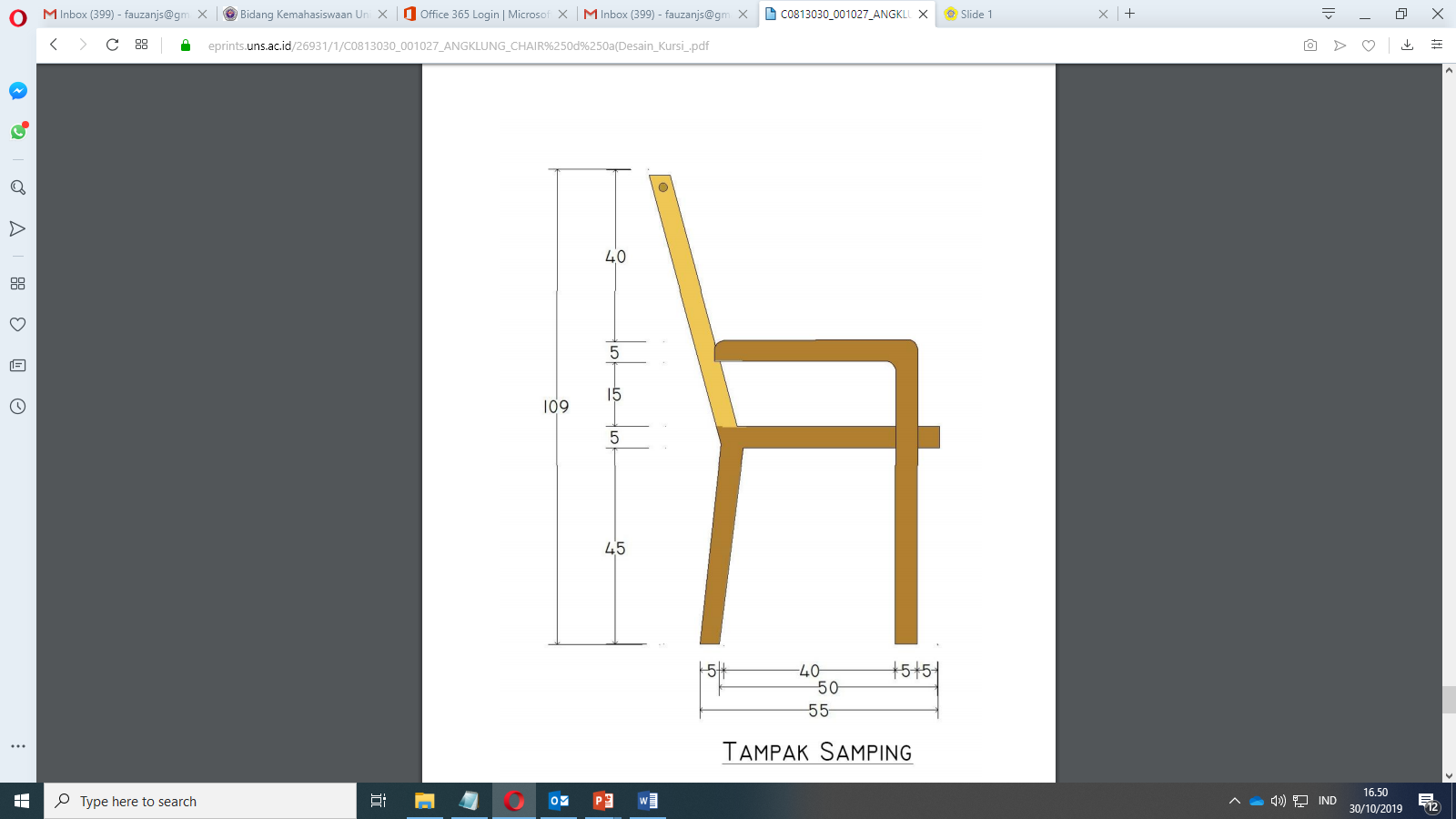 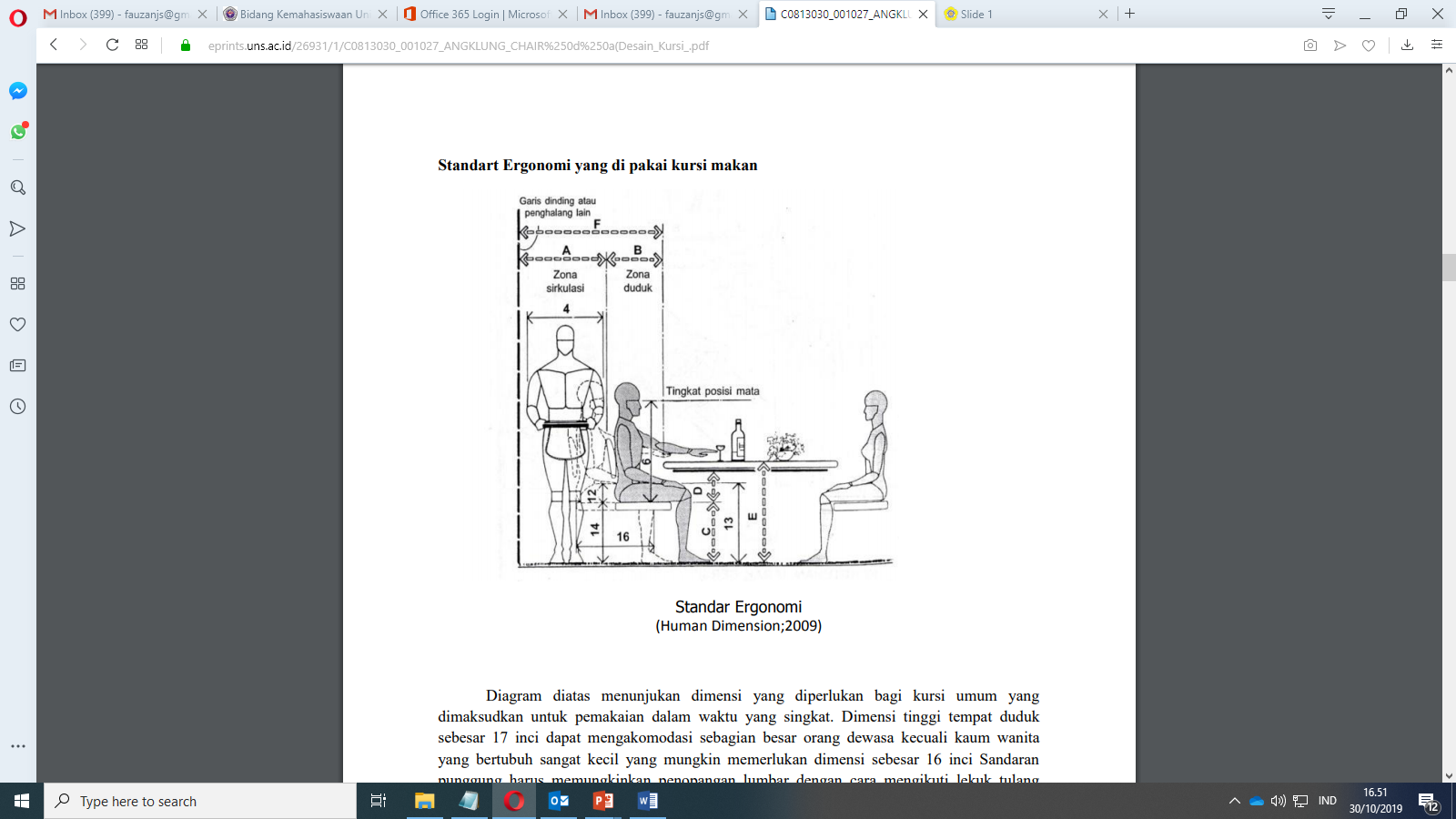 GoodLuck